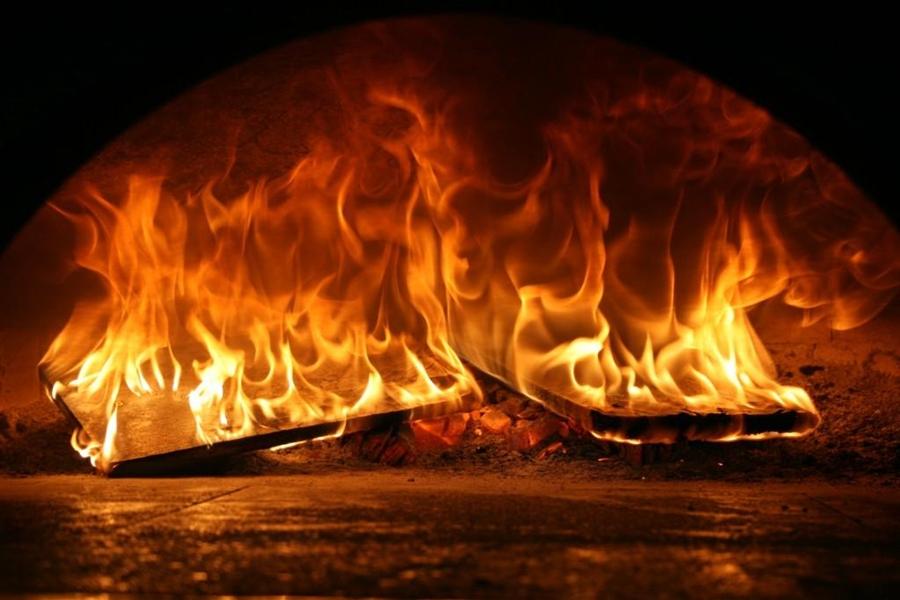 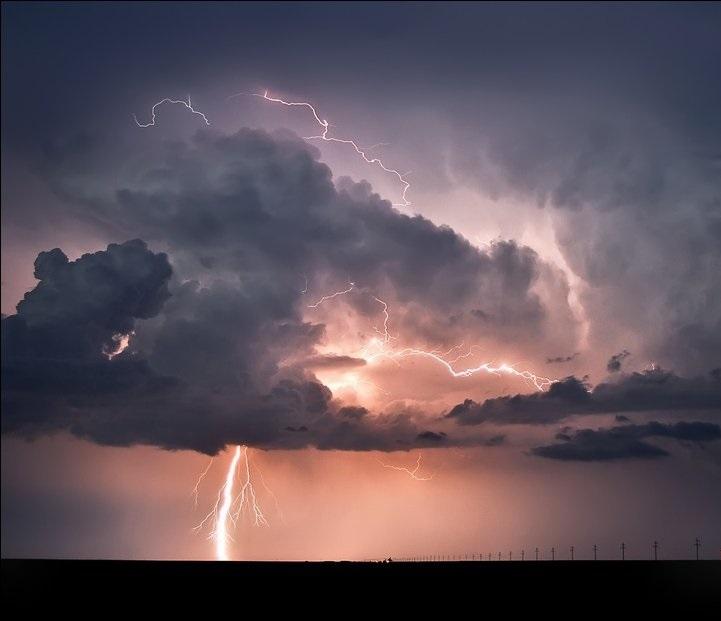 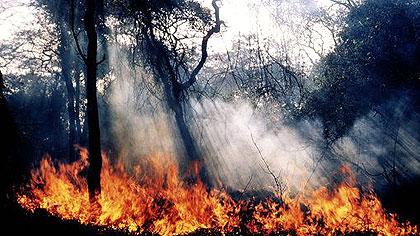 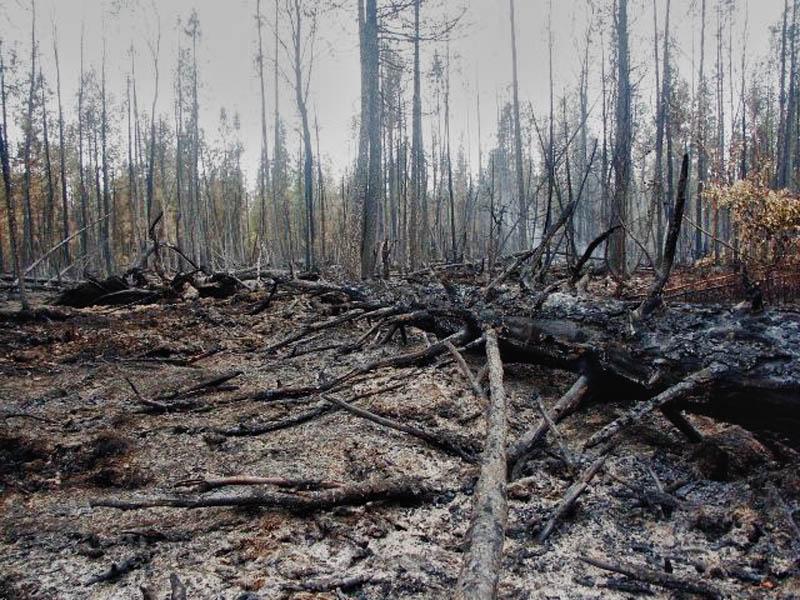 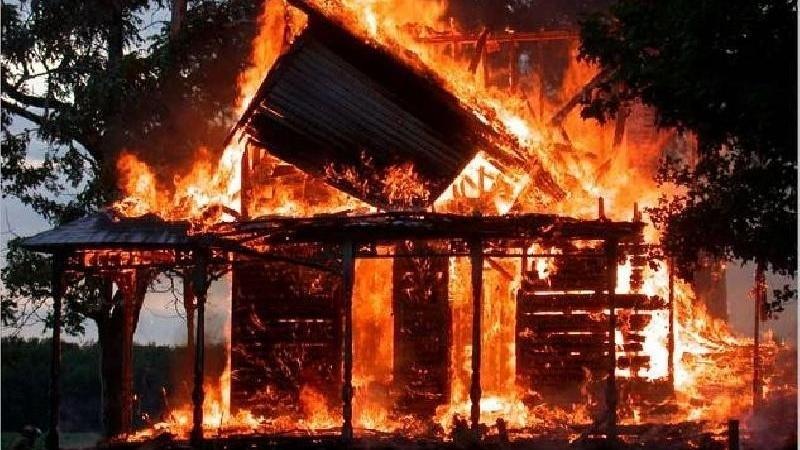 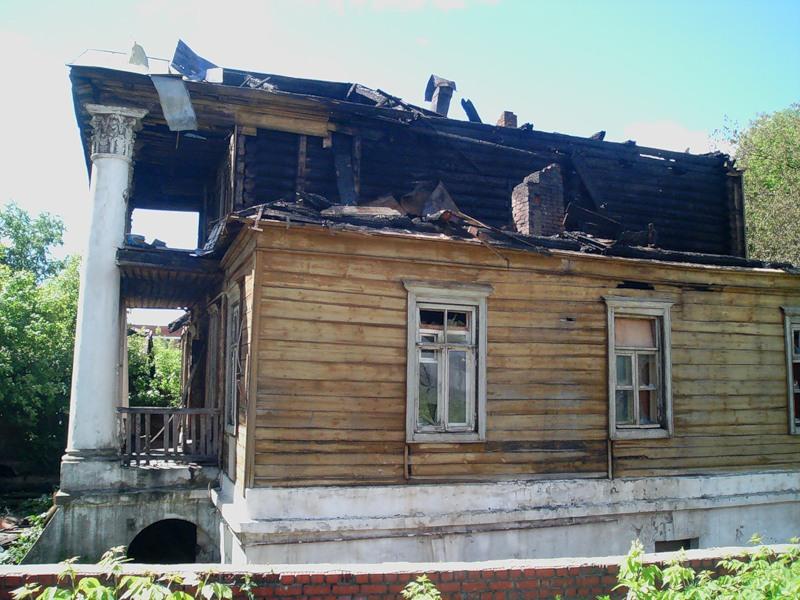 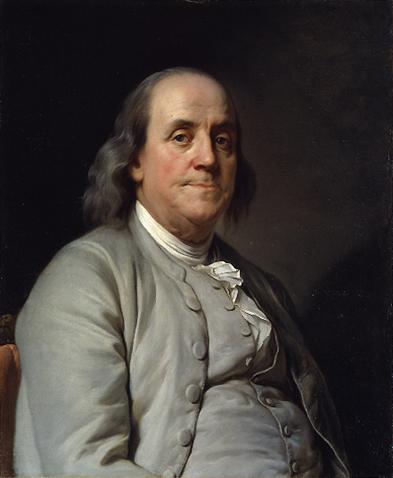 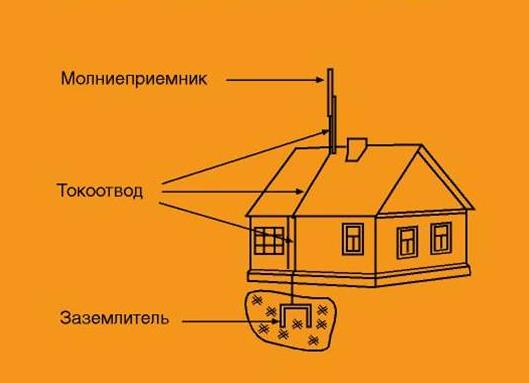 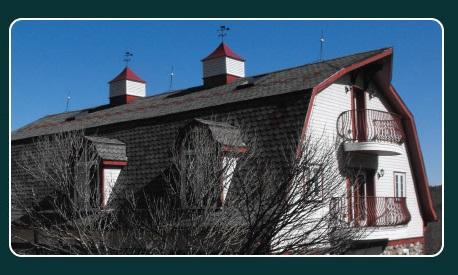 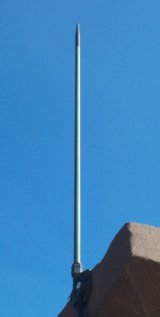 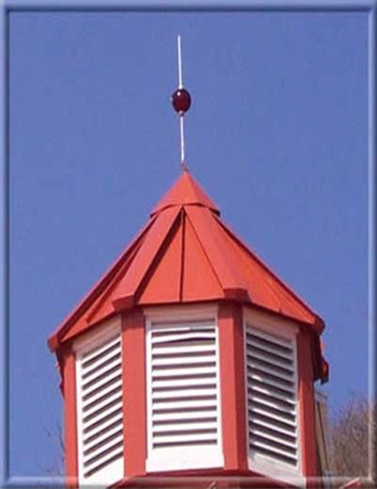 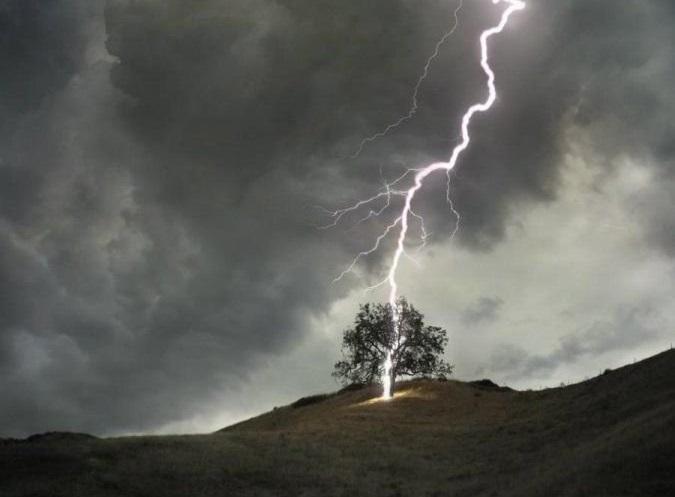 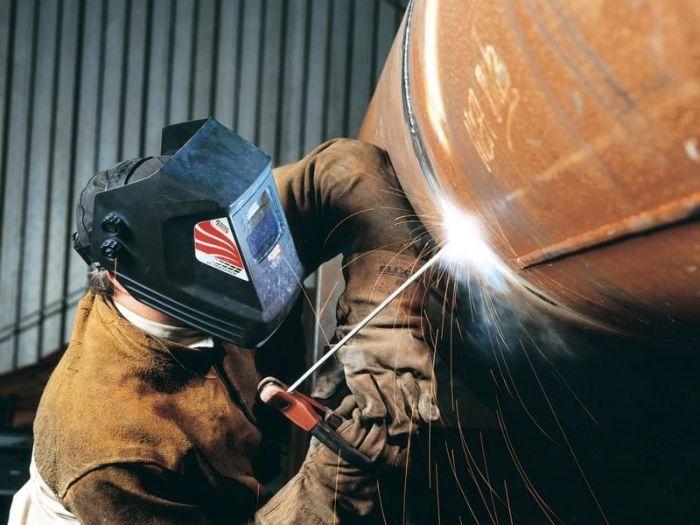 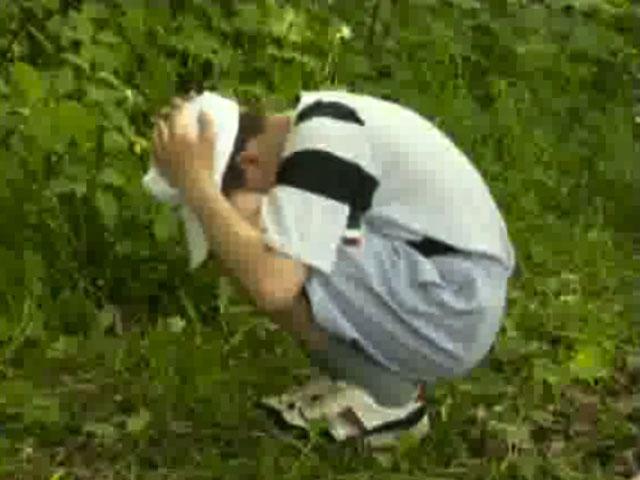 Нельзя стоять на возвышенности. 
Надо найдите самое низкое место, и присесть на корточки
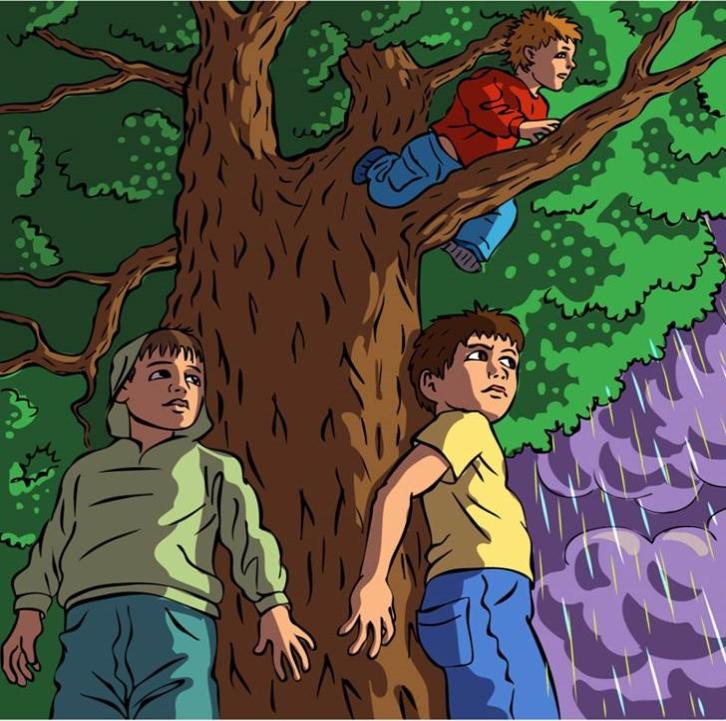 П
Р
Я
Т
А
Т
Ь
С
Я
 
П
О
Д

Д
Е
Р
Е
В
О
М
НЕЛЬЗЯ
Нельзя держать в руках металлические предметы.
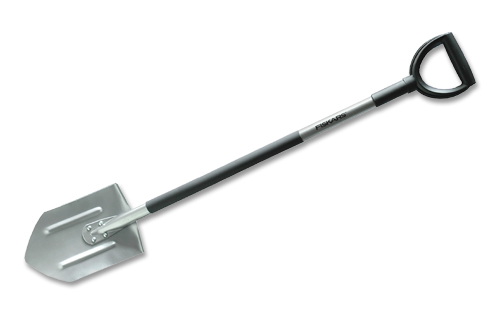 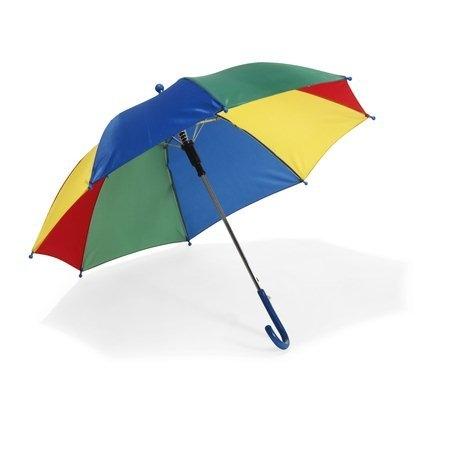 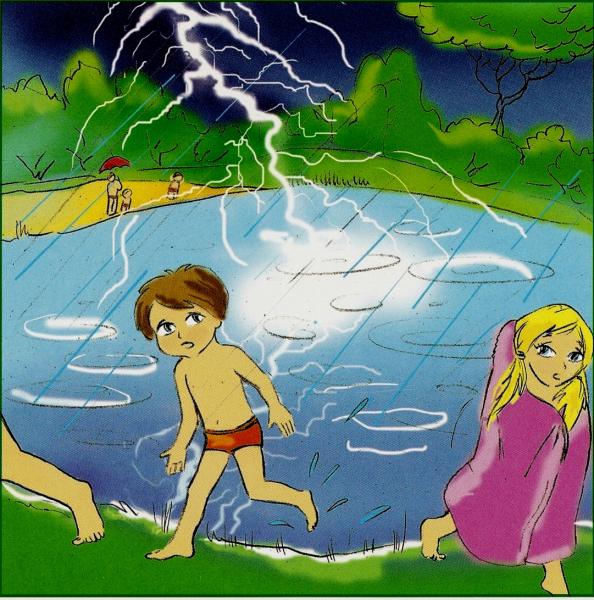 Надо держаться подальше от водоемов (даже от луж).
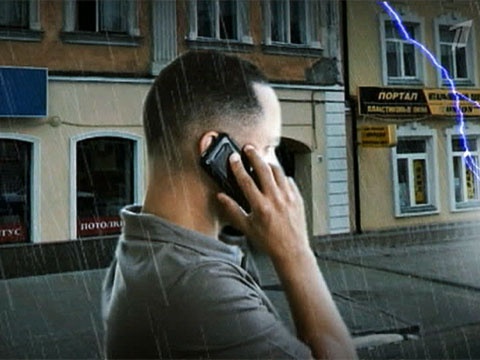 Нельзя пользоваться сотовым телефоном.
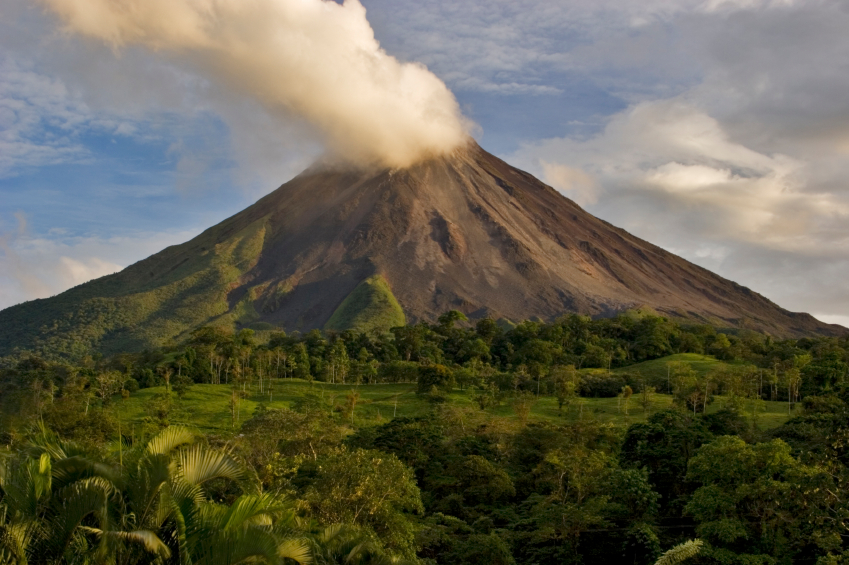 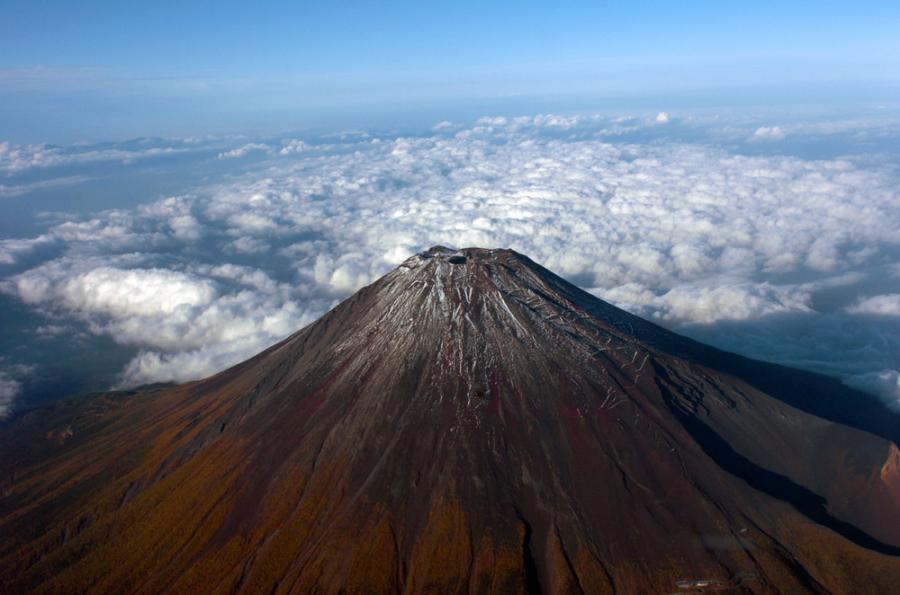 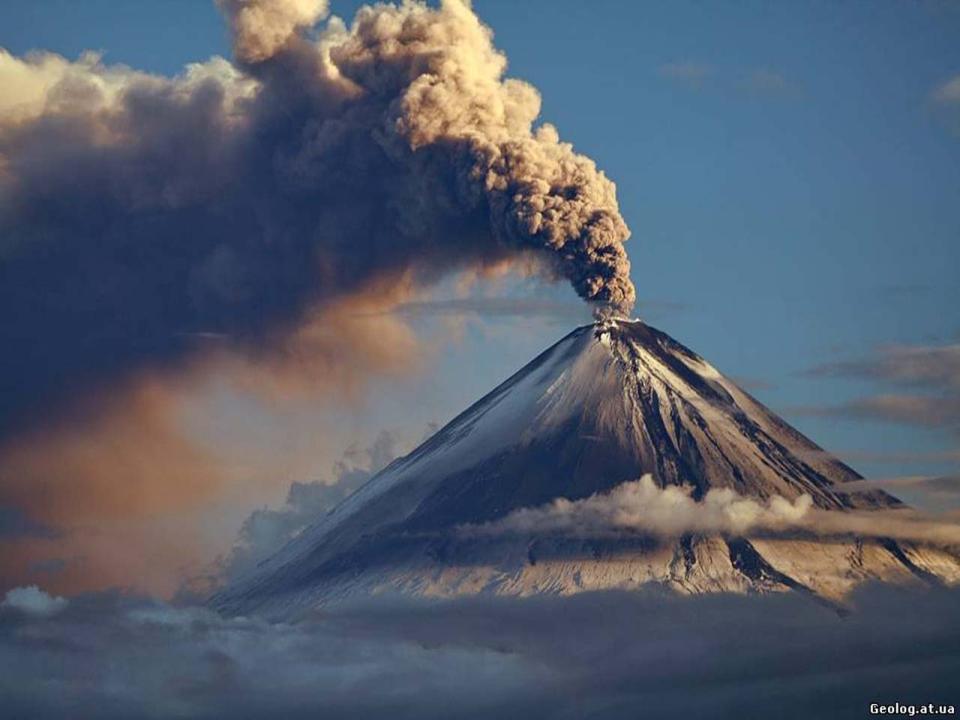 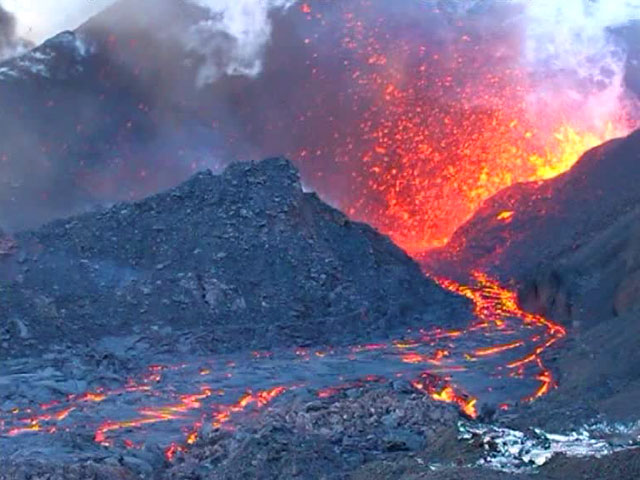 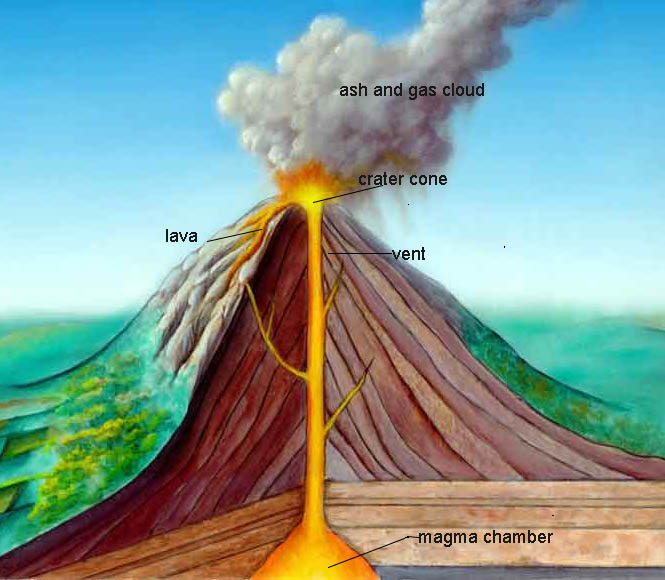 Облако пепла и газа
Кратер вулкана
Потоки лавы
Жерло
Лава
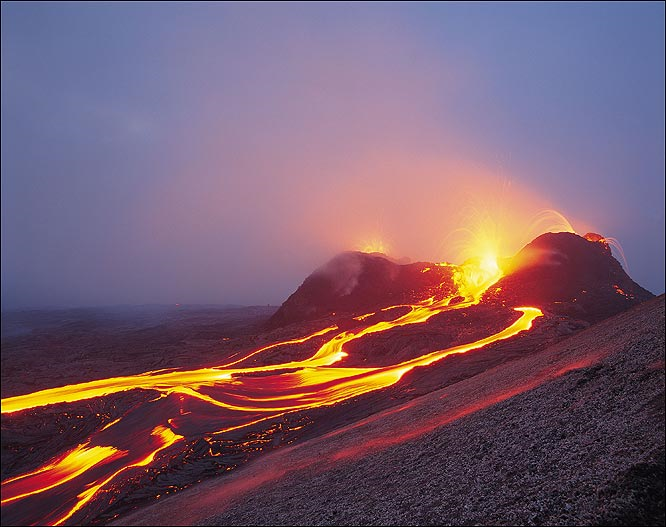 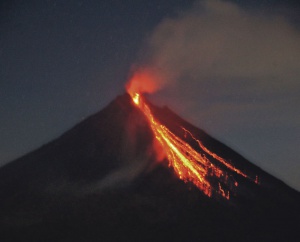 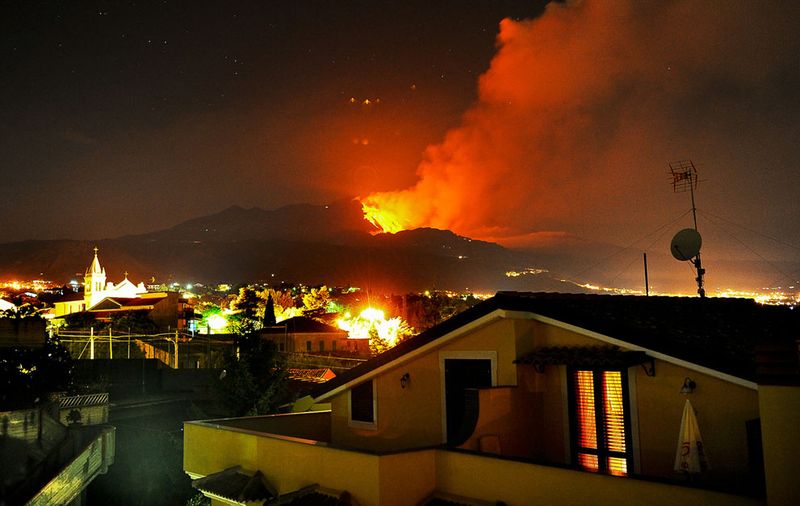 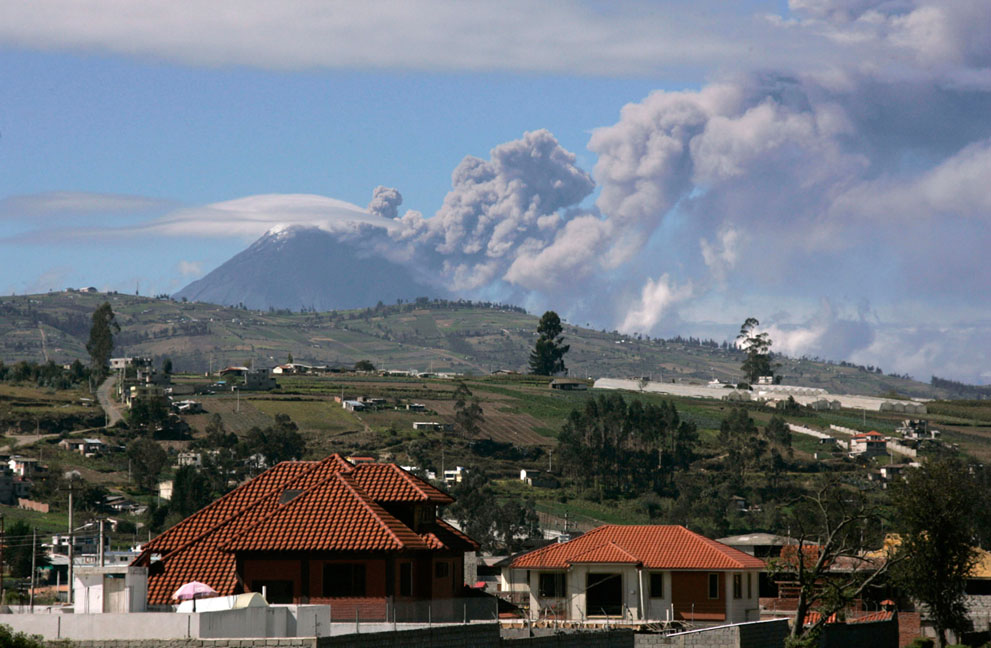 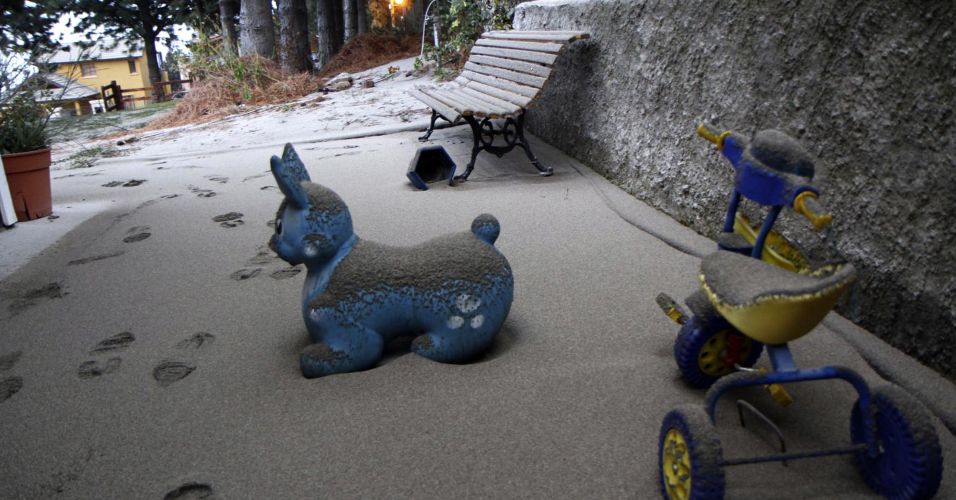 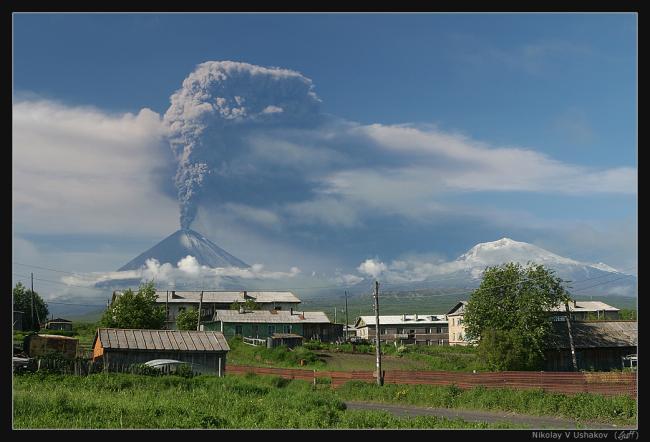 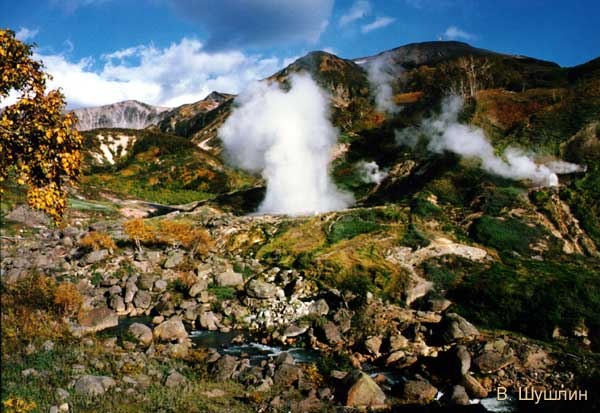 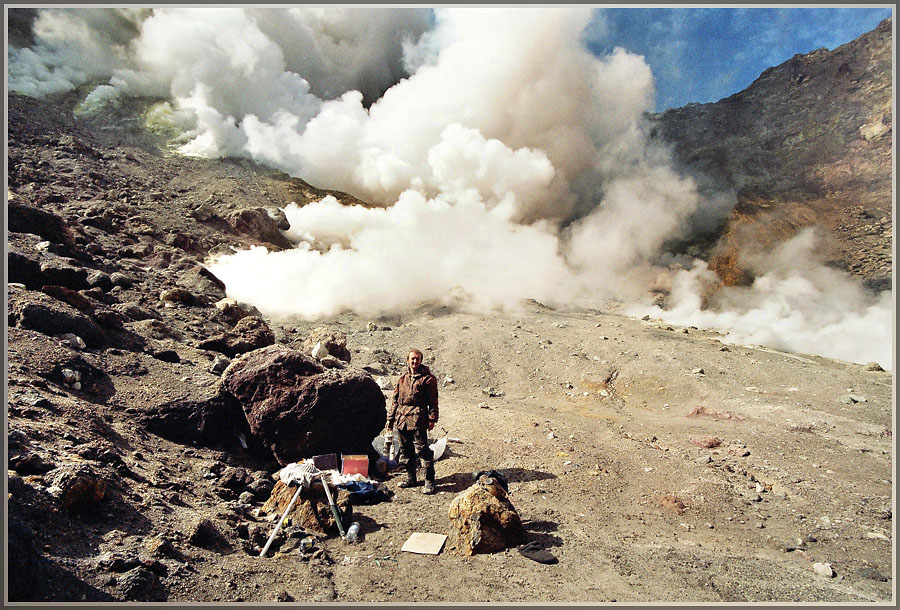 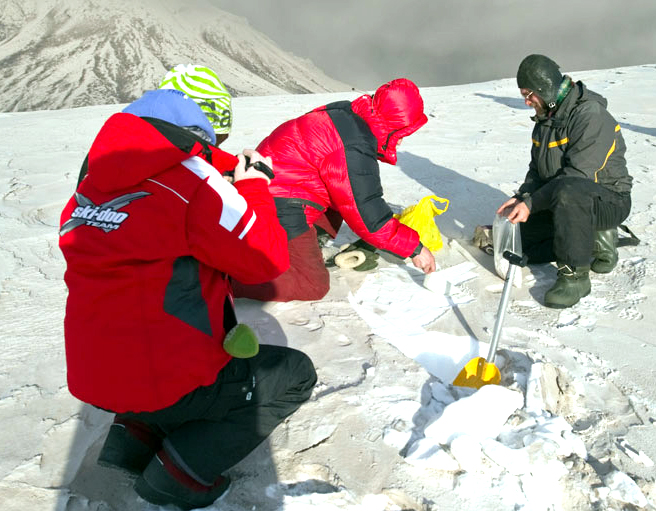 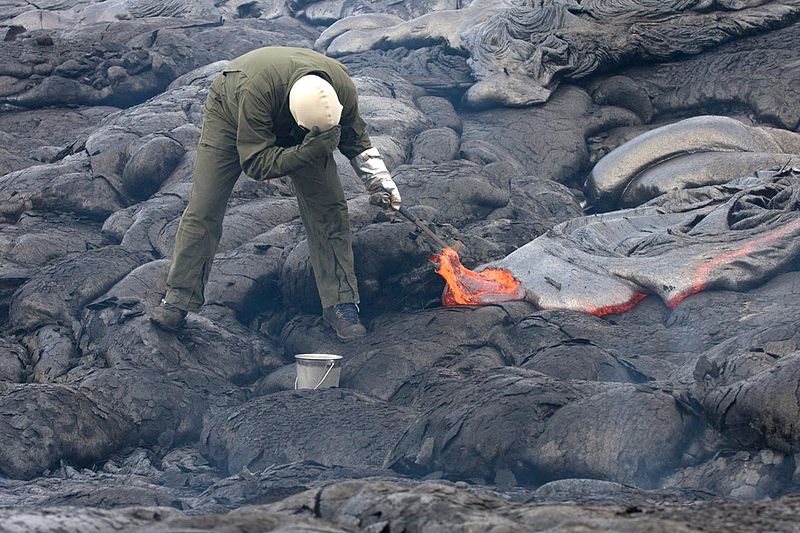 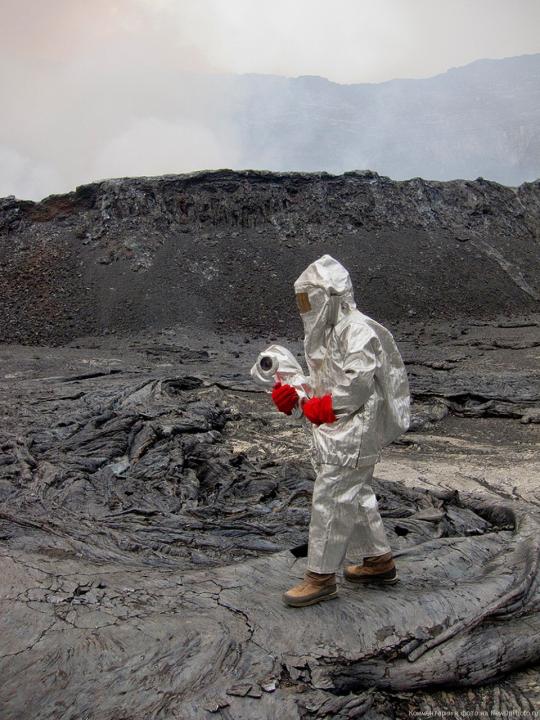 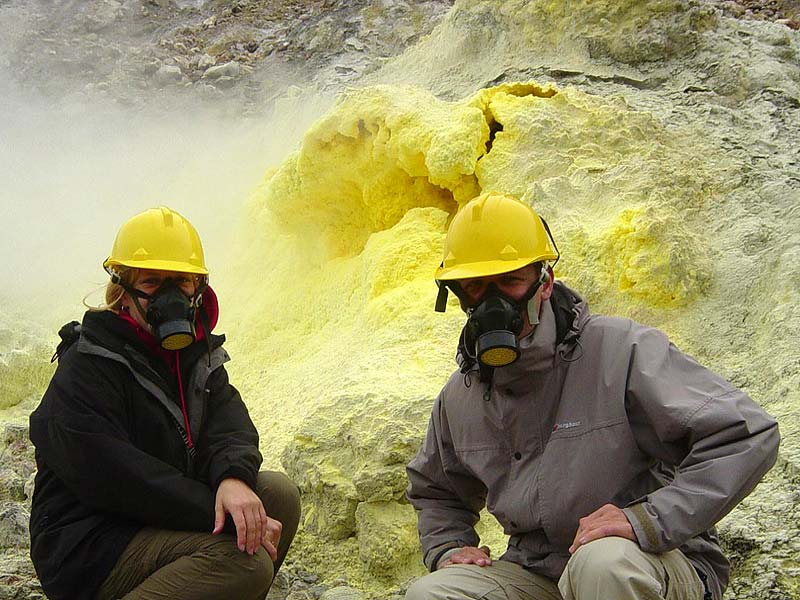 «Огонь в природе – гроза»
КОЛЛАЖ
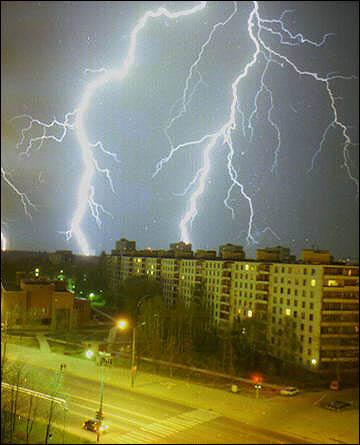 «Огонь в природе - вулкан»
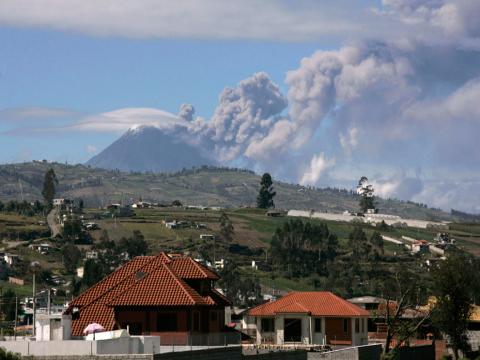